Hipermodernidade e o Direito do Trabalho.Para onde estamos indo?
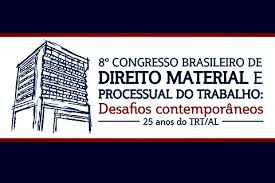 José Affonso Dallegrave Neto; 
advogado; mestre e doutor pela UFPR)
Pós-doutorando pela Universidade de Lisboa (FDUNL)
Como tudo começou:
Burgueses tomam poder – Rev. Francesa (1789) 
Bandeira da França
Racionalidade, 
Totalidade e Progresso
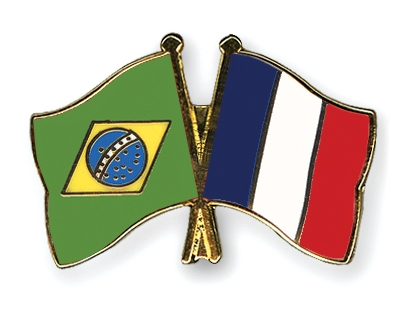 Os 3 pilares do Capitalismo Moderno
mercado (dos burgos às metropoles);

tecnologia (maquina à vapor);

indivíduo 
   (do Teo ao Antropocentrismo)
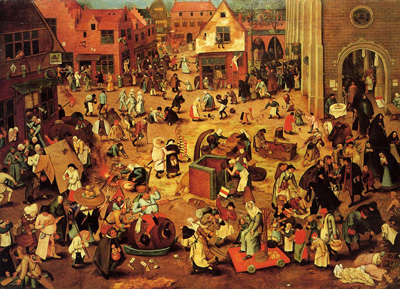 Pós-modernidade:
Boaventura: ruptura ou continuidade?
 
Gilles: Hipermodernidade

Bauman: pós-modernidade líquida (volátil , fluída e efêmera)

Promessas não cumpridas (bandeiras do Brasil e da França)
todo conhecimento é certo, bom e objetivo?
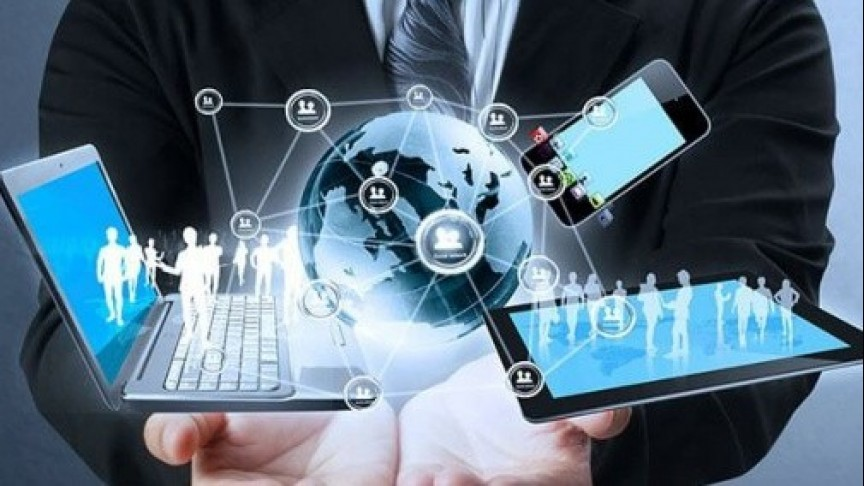 Movimento de contestação:
-    Nitzsche e seu martelo;
Foucault: a história não é dialética, nem linear;
			   não há neutralidade no discurso.
   						
                                       
					    Discursos = microfísica de poder 
					    (The Wall – Pink Floyd)
					    (relatos > Metarrelato)

- Derrida = desconstrução do logocentrismo 
- PM: tudo é relativo; nasce a Pós-verdade
- Os dogmas entram em crise, inclusive o Direito
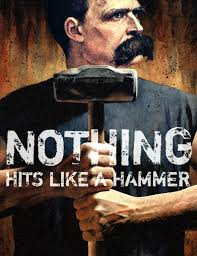 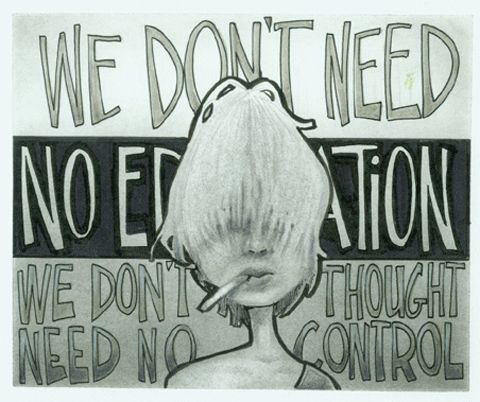 Ulrich Beck: Risikogesellschaft 
   atual sociedade = sociedade de risco:
riscos da destruição do meio-ambiente;
riscos advindos da pobreza;
riscos nucleares, biológicos e químicos;
 
     Fatos recentes de 2017:
iminente guerra nuclear;
polêmica sobre mudanças climáticas; e 
hackers e terroristas;
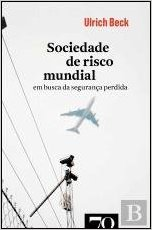 Mundo do Trabalho:
1ª. Revolução Industrial (a vapor)   - 1770 a 1860

   Inglaterra, meados séc. XVIII; carvão;
									






  tear mecanizado (início da exploração)
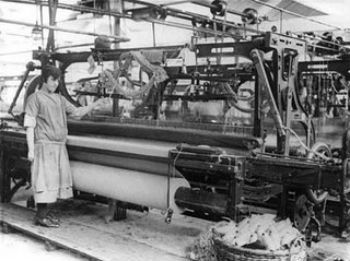 2ª. Rev. Industrial (elétrica) 1860 - 1945
- meados séc. XIX;  
- eletricidade e petróleo; EUA
- Taylor e Ford  (1920)
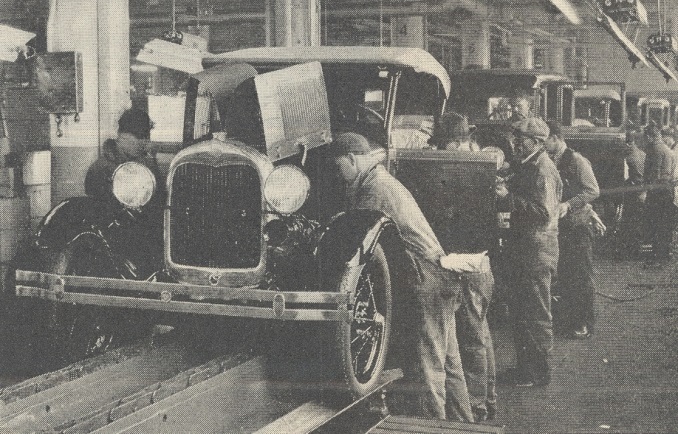 Linha de produção fordista:
- vertical;  - The big; - just in case;
- CF México (1917) e Weimar (1919)
- Trat. Versalhes e OIT (1919)
Ford Modelo T  (1908 a 1927)
3ª. Rev. Industrial (digital): 1960 a 2010
EUA e Japão, 
PC: grandes e micros (1960 – 70)
 boom da internet (1990)
 Economia verde (solar, eólica, hidrogênio, biomassa)

Toyotismo (1950; referência em 1980) 
Linha de produção flexível: 
 - horizontal (CCQ +3ªzação + multifuncional)
 - the small;  - just in time;
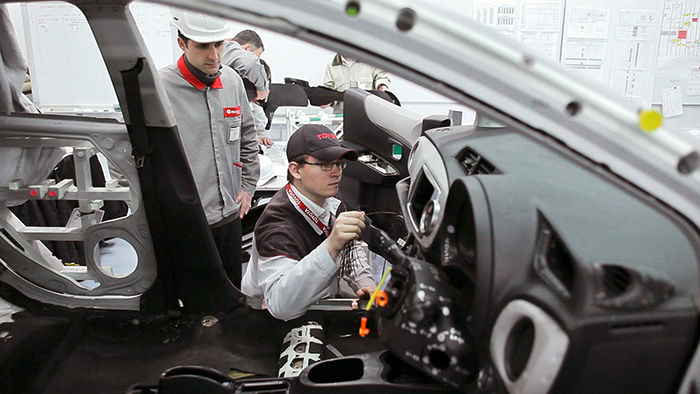 Neoliberalismo > Welfare (1979 M. Thatcher)-
(F. Hayek – Consenso de Washington) 
Flexibilização do Direito do Trabalho

McJob (Oxford, 1986)
Funcionário do mês
4ª. Revolução Industrial:
Industria 4.0 - Hannover Messe, 2012

Klaus Schwab: fusão de tecnologia + interação do mundo:
Físico: (3D, robótica, droner, grafenos e polímeros)
Biológico: (transgênicos, genoma, edição biológica)
Digital: internet das coisas (ubiqua); Big data, smartphones

Capitalismo de plataforma (App) e produtos disruptivos
Economia sob demanda, compartilhada, Uber-economy
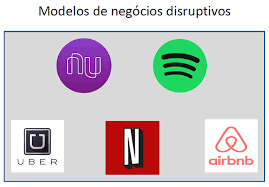 Uberização (capitalismo de plataforma) :
*crowd work: Amazon mechanical turk 
                             Microtarefas a US$ 1,00/hora

* Trabalhador de plataforma: “provedor”

 motorista da Uber: 
“Parceiro”; avaliado (passageiro = longa manus)
subordinado por programação de algoritmo
forte dependência econômica;

precariado = precário + proletário  (inglês, Guy Standing)
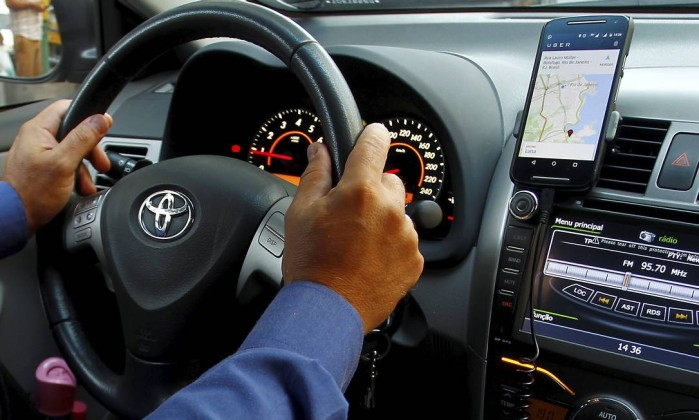 Reforma Trabalhista
a) Direitos flexibilizados e minguados: 
- equiparação;
- salário rotulado de “prêmio”  
- jornada (12x36; banco de horas, intervalo);
- rescisão bilateral e TRCT sem homologação
- negociado > legislado (+ fim da contribuição)
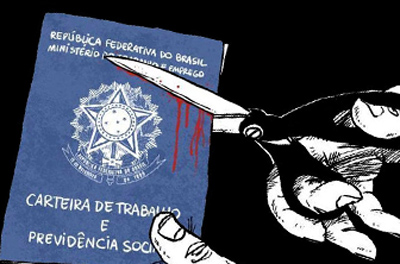 b) Contratos precários:
- hipersubordinado;
- teletrabalho sem HE;
- autônomo com exclusividade;
- parcial flexível (30h ou 26h com HE)
contrato intermitente (stand-by)

c) Processo a serviço do capital: 
- índice TR > INPC (STF)
- PDV e quitação anual;
- acordo extrajudicial;
- Dano moral tabelado e por baixo;	
- honorários de sucumbência;
- abrangência reduzida da JG; (ADI – STF);
Desafios:
a) Pressão sobre Legislativo e Executivo (MP);

b) Inconstitucionalidade incidental. 
      Ex: tarifação dano x lei de imprensa (STF)

c) Exegese sistêmica cf CF.
	Ex: Art. 5º, X, CF (amplo) x  Art. 223-A, CLT (dano moral restrito à 	CLT)

d) Releitura do conceito de subordinação jurídica 
	- escolas;
	- programação por algoritmo = subordinação
	- telemática = controle presencial  Ex: Súm. 428, II, TST;  art. 6º, da CLT;
Onde estamos, e para onde vamos?Por que choras, Madalena?
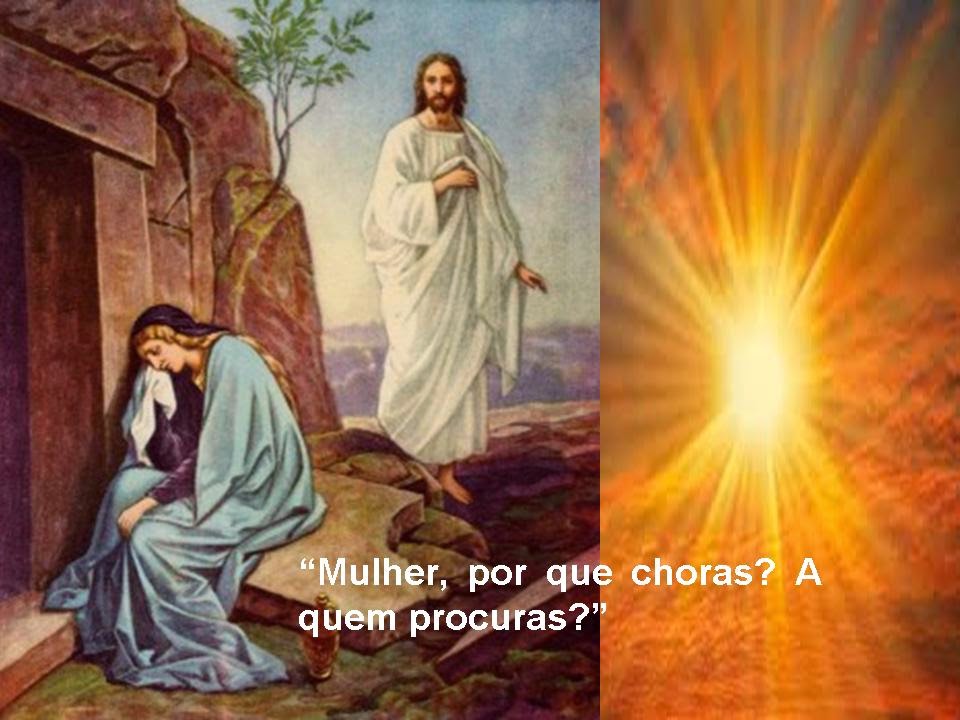 www.dallegrave.com (Produção científica)